Nadine VERSAILLES
Titre du CV
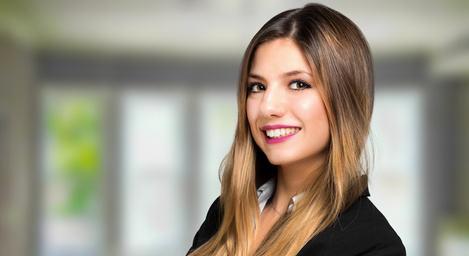 20 rue de la Réussite 75012 Paris
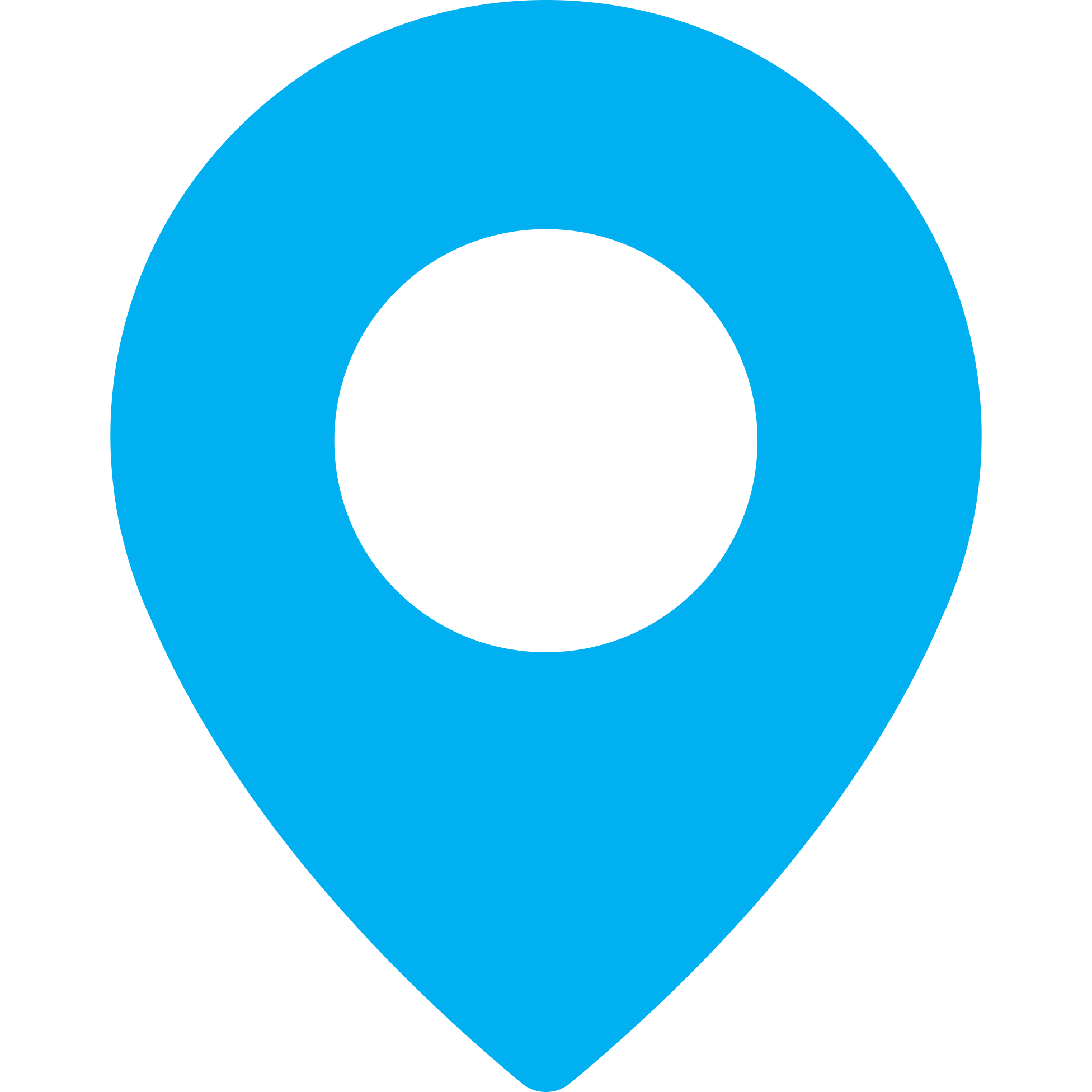 monemail@mail.com
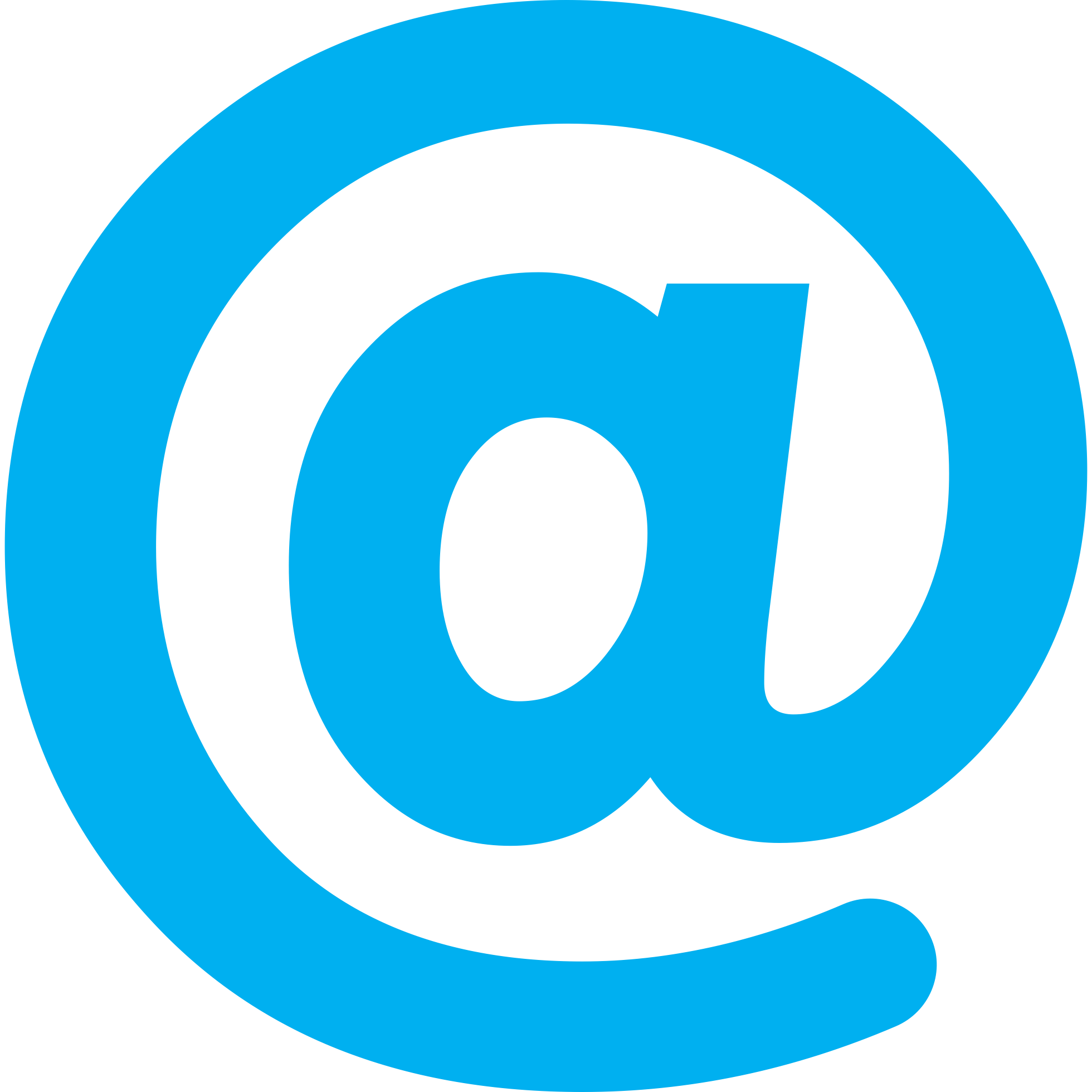 06 01 02 03 04 / 01 02 03 04 05
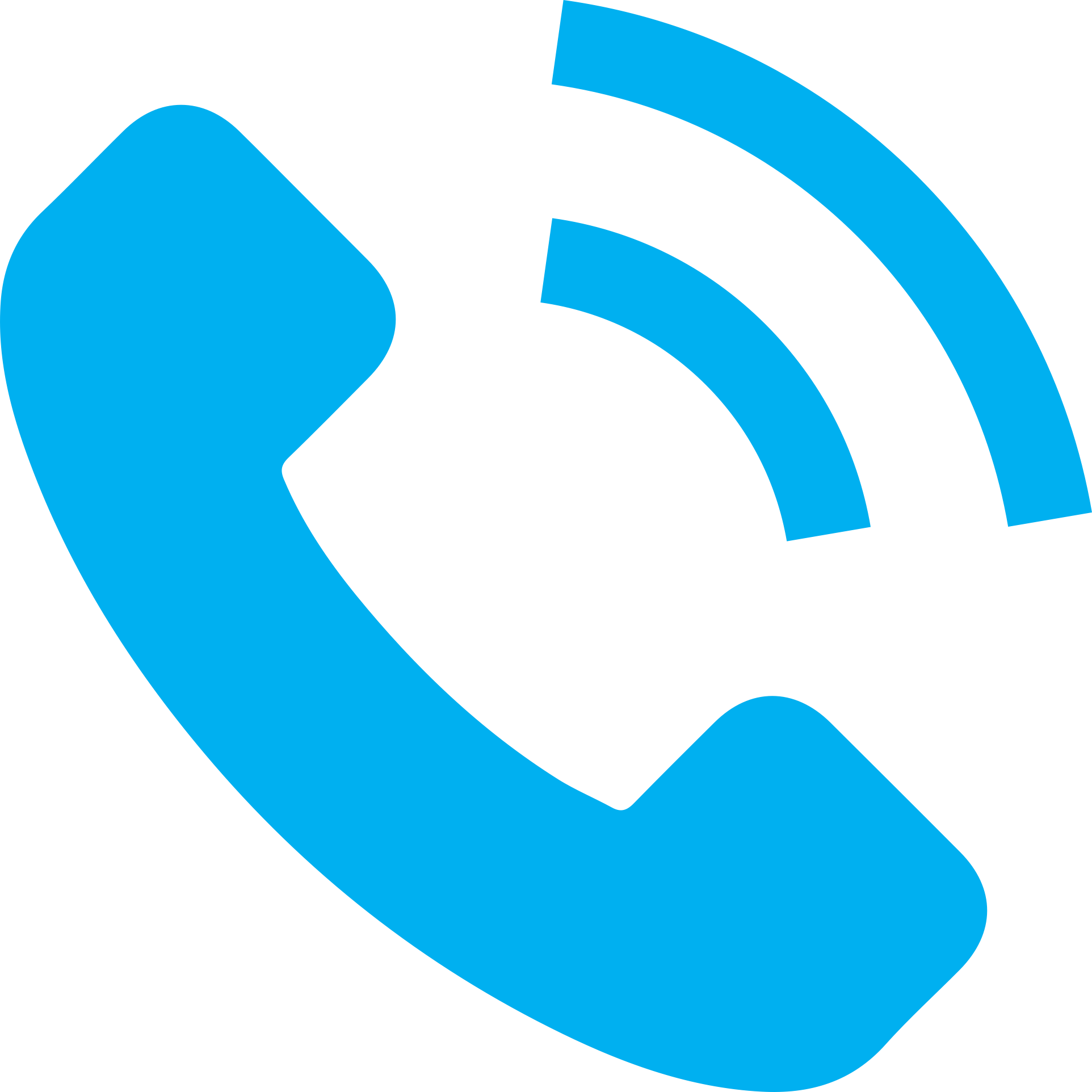 Objectif
Experience
Lorem ipsum dolor sit amet, consectetur adipiscing elit. Ut hendrerit, velit interdum euismod finibus, libero nunc condimentum turpis, sit amet tincidunt diam turpis accumsan ex. Praesent id eleifend arcu. Pellentesque sit amet ornare lectus. Phasellus in felis vel lorem rhoncus porttitor scelerisque vitae eros. Duis cursus dapibus nisi, quis venenatis lectus dapibus euismod. Aenean velit nibh, interdum a tempor auctor, dapibus ut ante.
Titre du poste occupé
Société // Mai 2020 – Juin 2024	

Lorem ipsum dolor sit amet, consectetur adipiscing elit, sed do eiusmod tempor incididunt ut labore et dolore magna aliqua. 
Tellus in hac habitasse platea dictumst vestibulum. Turpis massa tincidunt dui ut ornare. In hac habitasse platea dictumst vestibulum. Turpis massa tincidunt dui ut ornare.
Titre du poste occupé
Société // Mai 2020 – Juin 2024	

Lorem ipsum dolor sit amet, consectetur adipiscing elit, sed do eiusmod tempor incididunt ut labore et dolore magna aliqua. 
Tellus in hac habitasse platea dictumst vestibulum. Turpis massa tincidunt dui ut ornare. In hac habitasse platea dictumst vestibulum. Turpis massa tincidunt dui ut ornare.
Formation
Diplôme, Nom de votre Université - Ville // 2009-2013
Lorem ipsum dolor sit amet, consectetur adipiscing elit, sed do eiusmod tempor incididunt ut labore et dolore magna aliqua.
Diplôme, Nom de votre Université - Ville // 2009-2013
Lorem ipsum dolor sit amet, consectetur adipiscing elit, sed do eiusmod tempor incididunt ut labore et dolore magna aliqua.
Compétences & Qualités
Langues
Hobbies
Photoshop
WordPress
Jomlas
Jomla
Illustrator
Google Analyticsc
Anglais : A1
Allemand : B2
Chinois : C1
Lorem ipsum dolor sit amet, consectetur adipiscing elit. Ut hendrerit, velit interdum euismod finibus, libero
Cher(e) Candidat(e)

Merci d'avoir téléchargé ce modèle sur notre site. Nous espérons qu'il vous aidera à mettre en valeur votre CV.

---------------------------------------------------------------------------------------

Besoin de conseils pour rédiger votre CV ou vous préparer pour l’entretien d’embauche ? Consultez nos articles :

- Le titre du CV : guide pratique + 30 exemples
- Comment mettre en valeur son expérience professionnelle ?
- Rédiger une accroche de CV percutante + 9 exemples
- Les 7 points clés d'un CV réussi
- Personnalisez votre CV avec des icônes gratuites
- Bien préparer son entretien 

Nous proposons également plusieurs centaines d'exemples de lettres de motivation classées par métier et des modèles pour les mettre en forme.

- 1200 exemples de lettres de motivation 
- Les modèles de courrier
- Tous nos conseils pour rédiger une lettre efficace 


Nous vous souhaitons bonne chance dans vos recherches et vos entretiens  


Enfin, rappelez-vous qu'une bonne candidature est une candidature personnalisée ! Prenez donc le temps de la rédiger avec soin car elle décrit votre parcours professionnel et votre personnalité. 








----------------
Copyright : Les contenus diffusés sur notre site (modèles de CV, modèles de lettre, articles ...) sont la propriété de creeruncv.com. Leur utilisation est limitée à un usage strictement personnel. Il est interdit de les diffuser ou redistribuer sans notre accord. Contenus déposés dans 180 pays devant huissier. Reproduction strictement interdite, même partielle. Limité à un usage strictement personnel. Disclaimer : Les modèles disponibles sur notre site fournis "en l'état" et sans garantie.

Créeruncv.com est un site gratuit.